President report ATEE May 2021-June 2022
Davide Parmigiani
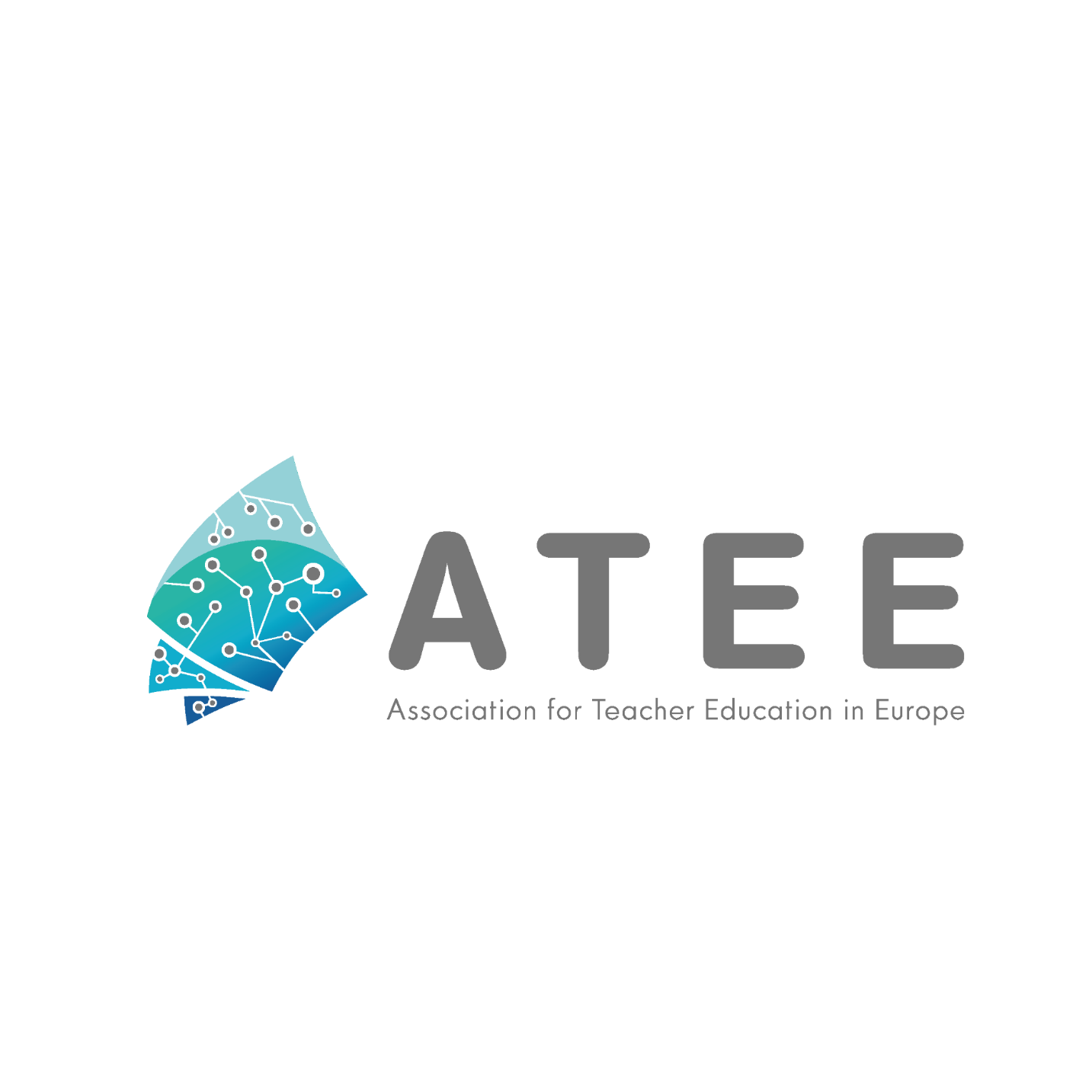 Presidency
12 years in the Administrative Council


Four lines for development:
Research (conferences); 
Practice (seminars, RDC activities); 
Projects; 
Policy.

Leaving the association in good hands.
ATEE Statutory meetings
Monthly online AC meetings held from June 2021 through April 2022 

Two face-to-face AC meetings (one in November 2021 and one in May 2022)


Two online meetings held with the RDCs Chairs
Membership strategy
Membership fees paid as of 20 June 2022:

126 individual members

32 institutional members

 
Reduced fees for individual members from low-income countries introduced in 2022

Free membership for colleagues in Ukraine
ATEE Conferences in 2022
20-22 April 2022 –Winter Conference in Sestri Levante (Italy) – about 100 participants
 
25-27 May 2022 – Spring Conference in Dublin (Ireland) – about 100 participants

29-31 August 2022 – Annual Conference in Riga (Latvia) - 154 abstracts submitted
Online Conferences 2021
Annual Conference organised by the University of Warsaw in September 2021:
Report available on the ATEE website;
Proceedings to be published in a Journal.


Spring Conference organised by the University of Florence in October 2021:
Report available on the ATEE website;
Proceedings to be published in an edited volume by Springer.
Short Conferences & webinars
One-day conference organised by the RDC Teaching Modern Languages on 28 May 2021
One-day conference organised in cooperation with EDITE and ELTE Budapest on 11 June 2021
One-day conference organised by the RDC Health  and Sustainability in Education on 27 August 2021 
One-day conference organised by the RDC Entrepreneurship Education on 25 February 2022


2021 EJTE – ATEE best paper Award with presentation by the authors and Editors of the Journal

2022 Virtual Open Day on 3rd February 2022
EJTE

Excellent results over the last years – impact factor available at the end of June

Refresh the EJTE Editorial Board with election of new members 

New reviewers needed

Call for a new Editor to be launched soon
Research & Development Communities
14 RDCs currently working

RDCs funding – deadline for submissions 30 June 2022

Elections new RDCs Chairs to take place in 2022
ATEE books series & policy

1st book published: Exploring Professional Development Opportunities for Teacher Educators: Promoting Faculty-Student Partnerships (Eds. L. Shagrir & S. Bal-Tal)

2nd book soon published: Characteristics and Conditions for Innovative Teachers: International Insights into Practice (Eds. K. Livingston, C. O'Sullivan & K. Attard)

Two more proposals to be evaluated by the AC.
Working Groups European Commission

DELTA – Digital Technologies

School Policy
Relationships with other associations

World FATE Conference in November 2021
ATE conference in February 2022
EFIL (ETAR project)
LLL platform (LLL week)
European Schoolnet
Other issues
 
Statement on the war in Ukraine

Database for members expertise

Projects policy to be developed in the future

New conference guidelines
Thank you
ATEE members
RDCs Chairs & Coordinator and to the former Chairs
AC members and Secretariat
All conference organisers
Editors, Editorial Board, all the reviewers and Publisher
Anyone I forgot